Compression and Decompression
Introduction
Compression is the reduction in size of data in order to save space or transmission time. 

Compression is the process of reducing the size of a file by encoding its data information more  efficiently 

By doing this, the result is a reduction in the number of bits and bytes used to store the information. In effect, a smaller file size is generated in order to achieve a faster transmission of electronic files and a smaller space required for its downloading.
Introduction
A compressor, naturally enough, performs compression, and a de-compressor reconstructs the original data.

A de-compressor can operate only by using knowledge of the compression algorithm used to convert the original data into its compressed form.
Introduction
The most common compression schemes are
	Run-Length encoding
Lempel-Ziv-Welch (LZW)
CCIT
JBIG
ART
Fractal
Introduction
Compression algorithms define only how data is encoded, not how it is stored on disk, look to an actual image file format specification, such as BMP or GIF, which will define file headers, byte order, and other issues not covered by discussions of compression algorithms.
Data Compression Terminology
The terms Uuencoded data and raw data describes data before it has been compressed.

The terms encoded data and compressed data describe same information after it has been compressed.

The term compression ratio is used to refer to the ratio of uncompressed data to compressed data. Thus, a 10:1 compression ratio is considered five times more efficient than 2:1. No of bits in original data to no of bits in compressed data.
Physical and Logical Compression
Compression algorithm are used to encode data into a different, more compact representation conveying the same information.

In other words, fewer words are used to convey the same meaning, without actually saying the same thing.

The distinction between logical and physical compression methods is made on how the data is compressed or more precisely, how the data is rearranged into a more compact form.
Physical and Logical Compression
Physical compression methods typically produce strings of gibberish, at least relative to the information content of the original data. 

The resulting block of compressed data is normally smaller than the original because the physical compression algorithm has removed the redundancy that existed in the data itself.
Physical and Logical Compression
Logical compression is accomplished through the process of logical substitution--that is, replacing one alphabetic, numeric, or binary symbol with another.
Changing "United States of America" to "USA" is a good example of logical substitution, because "USA" is derived directly from the information contained in the string "United States of America" and retains some of its meaning. 
In a similar fashion "can't" can be logically substituted for "cannot". 
Logical compression works only on data at the character level. Logical compression is generally not used in image data compression.
Symmetric and Asymmetric Compression
Compression algorithms can also be divided into two categories: symmetric and asymmetric. 

A symmetric compression method uses roughly the same algorithms, and performs the same amount of work, for compression as it does for decompression.

Asymmetric methods require substantially more work to go in one direction than they require in the other. Usually, the compression step takes far more time and system resources than the decompression step.
Symmetric and Asymmetric Compression
In the real world this makes sense. For example, if we are making an image database in which an image will be compressed once for storage, but decompressed many times for viewing, then we can probably tolerate a much longer time for compression than for decompression. An asymmetric algorithm that uses much CPU time for compression, but is quick to decode, would work well in this case.
Symmetric and Asymmetric
When a data compression algorithm takes about the same time to generate a compressed file as it does to uncompress that file, we call that algorithm "symmetric".


When a data compression algorithm takes much longer to generate a compressed file than it does to uncompress a file, we call that algorithm "asymmetric".
Adaptive, semi-adaptive and Non-Adaptive Encoding
Certain dictionary-based encoders, such as CCITT compression algorithms are designed to compress only specific types of data. 
These non-adaptive encoders contain a static dictionary of predefined substrings that are known to occur with high frequency in the data to be encoded. 
A non-adaptive encoder designed specifically to compress English language text would contain a dictionary with predefined substrings such as "and", "but", "of", and "the", because these substrings appear very frequently in English text.
Adaptive, semi-adaptive and Non-Adaptive Encoding
An adaptive encoder, on the other hand, carries no preconceived heuristics about the data it is to compress. 

Adaptive compressors, such as LZW, achieve data independence by building their dictionaries completely from scratch. 

They do not have a predefined list of static substrings and instead build phrases dynamically as they encode.
Adaptive, semi-adaptive and Non-Adaptive Encoding
A mixture of these two dictionary encoding methods is the semi-adaptive encoding method. 

A semi-adaptive encoder makes an initial pass over the data to build the dictionary and a second pass to perform the actual encoding. 

Using this method, an optimal dictionary is constructed before any encoding is actually performed.
Lossy and Lossless Compression
In a lossless compression when a chunk of data is compressed and then decompressed, the original information contained in the data is preserved. 

No data has been lost or discarded; the data has not been changed in any way.
Lossy and Lossless Compression
Lossy compression methods, however, throw away some of the data in an image in order to achieve compression ratios better than that of most lossless compression methods. 

If data is text or numerical data we would never wish to loss and data however in graphics applications, under certain circumstances data loss may be acceptable.
Lossy and Lossless Compression
In practice, a small change in the value of a pixel may well be invisible, especially in high-resolution images where a single pixel is barely visible anyway. I

mages containing 256 or more colors may have selective pixel values changed with no noticeable effect on the image.
Lossy and Lossless Compression
The following lists some of the commonly accepted lossless standards:
	Packbits encoding(Run Length encoding)
 	CCITT Group 3 1D
 	CCITT Group 3 2D
 	CCITT Group 4
Lempel-Ziv and Welch algorithm LZW
Binary Image Compression schemes
Binary image compression schemes are used for documents that do not contain any continuous  information.
Typical applications of binary images include office/business documents, handwritten text, engineering drawings.
 A binary image containing black and white pixels is generated when a document is scanned in a binary mode. 
A scanner scans a document as sequential scan lines, starting from top of the page.
A scan line is a complete line of pixels, of height equal to one pixel.
Binary Image Compression schemes
It scans the first line of pixels, then scans second scan line, and works its way  to the bottom of the page, ending with the last scan line.

A document is usually composed of various objects such as character objects, graphical objects.

Each object is represented by multiple scan lines.
Binary Image Compression schemes
During the scan, the array sensors of the scanner capture the black and white dots along a scan line in the document page to create a corresponding black and white pixel image in memory.

This process is repeated till the end of the page.

This uncompressed image consist of a single bit per pixel containing black and white pixels. Binary 1 represents a black pixel and 0 a white pixel.
Run Length Encoding(RLE)
RLE is a data compression algorithm that is supported by most bitmap file formats, such as TIFF, BMP, and PCX

RLE is suited for compressing any type of data regardless of its information content, but the content of the data will affect the compression ratio achieved by RLE.

RLE is both easy to implement and quick to execute, making it a good alternative to either using a complex compression algorithm or leaving your image data uncompressed.
Run Length Encoding(RLE)
RLE works by reducing the physical size of a repeating string of characters. This repeating string, called a run, is typically encoded into two bytes.
 
The first byte represents the number of characters in the run and is called the run count. In practice, an encoded run may contain 1 to 128 or 256 characters; the run count usually contains as the number of characters minus one (a value in the range of 0 to 127 or 255). 

The second byte is the value of the character in the run, which is in the range of 0 to 255, and is called the run value.
Run Length Encoding(RLE)
Uncompressed, a character run of 15 A characters would normally require 15 bytes to store: 

AAAAAAAAAAAAAAA The same string after RLE encoding would require only two bytes: 

15A 

The 15A code generated to represent the character string is called an RLE packet. Here, the first byte, 15, is the run count and contains the number of repetitions. The second byte, A, is the run value and contains the actual repeated value in the run.
Run Length Encoding(RLE)
A new packet is generated each time the run character changes, or each time the number of characters in the run exceeds the maximum count. Assume that our 15-character string now contains four different character runs: 

AAAAAAbbbXXXXXt Using run-length encoding this could be compressed into four 2-byte packets: 

6A3b5X1t Thus, after run-length encoding, the 15-byte string would require only eight bytes of data to represent the string, as opposed to the original 15 bytes. In this case, run-length encoding yielded a compression ratio of almost 2 to 1.
Run Length Encoding(RLE)
To encode a run in RLE requires a minimum of two characters worth of information; therefore, a run of single characters actually takes more space. For the same reasons, data consisting entirely of 2-character runs remains the same size after RLE encoding. 

Observe how RLE encoding doubles the size of the following 14-character string: 

Xtmprsqzntwlfb After RLE encoding, this string becomes: 

1X1t1m1p1r1s1q1z1n1t1w1l1f1b
Run Length Encoding(RLE)
RLE schemes are simple and fast, but their compression efficiency depends on the type of image data being encoded. 

A black-and-white image that is mostly white, such as the page of a book, will encode very well, due to the large amount of contiguous data that is all the same color. 

An image with many colors such as a photograph, will not encode very well. This is because the complexity of the image is expressed as a large number of different colors. And because of this complexity there will be relatively few runs of the same color.
Variants of Run Length Encoding(RLE)
There are a number of variants of run-length encoding.
In sequential processing, a bitmap is encoded starting at the upper left corner and proceeding from left to right across each scan line (the X axis) to the bottom right corner of the bitmap
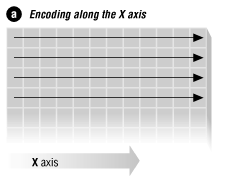 Variants of Run Length Encoding(RLE)
Alternative RLE schemes can also be written to encode data down the length of a bitmap (the Y axis) along the columns.
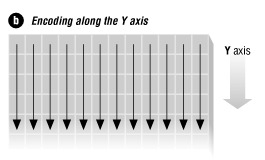 Variants of Run Length Encoding(RLE)
To encode a bitmap into 2D tiles
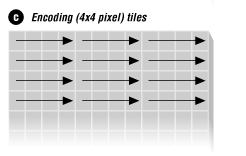 Variants of Run Length Encoding(RLE)
To encode pixels on a diagonal in a zig-zag fashion (shown in. Odd RLE variants such as this last one might be used in highly specialized applications but are usually quite rare.
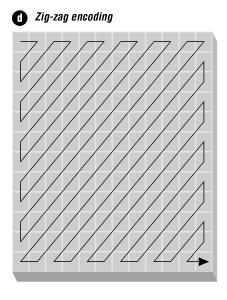 Variants of Run Length Encoding(RLE)
Make sure that your RLE encoder always stops at the end of each scan line of bitmap data that is being encoded. 


Encoding only a simple line at a time also prevents a problem known as cross-coding.
Variants of Run Length Encoding(RLE)
Cross-coding is the merging of scan lines that occurs when the encoded process loses the distinction between the original scan lines. 

If the data of the individual scan lines is merged by the RLE algorithm, the point where one scan line stopped and another began is lost or, at least, is very hard to detect quickly. 

When an encoder is encoding an image, an end-of-scan-line marker is placed in the encoded data to inform the decoding software that the end of the scan line has been reached.
Variants of Run Length Encoding(RLE)
Another option for locating the starting point of any particular scan line in a block of encoded data is to construct a scan-line table. 

A scan-line table usually contains one element for every scan line in the image, and each element holds the offset value of its corresponding scan line.

To find the first RLE packet of scan line 10, all a decoder needs to do is seek to the offset position value stored in the tenth element of the scan-line lookup table. A scan-line table could also hold the number of bytes used to encode each scan line.
Bit-, Byte-, and Pixel-Level RLE Schemes
The basic flow of all RLE algorithms is the same: as shown in PDF.
Bit-, Byte-, and Pixel-Level RLE Schemes
RLE schemes used to encode bitmap graphics are usually divided into classes by the type of atomic elements that they encode.
The three classes used by the most graphics file formats are bit, byte, and pixel level RLE
Bit level RLE schemes encode runs of multiple bits in a scan line and ignore byte and word boundaries.
Byte level RLE schemes encode runs of identical byte values, ignoring bit and word boundaries within scan line. The most common byte level RLE scheme encodes runs of bytes into 2 byte packets.
Bit-, Byte-, and Pixel-Level RLE Schemes
The first byte contain the run count of 0 to 255, and the second byte contains the value of the byte run.
Pixel level RLE schemes are used when two or more consecutive bytes of image data are used to store single pixel values. At the pixel level, bits are ignored and bytes are counted only to identify each pixel value.
CCITT compressions
CCITT encoding is a lossless compression supported by facsimile and document imaging file.

The CCITT (Consultative Committee for international Telegraph and Telephone) is a standard organization that has developed a series of communications protocols for facsimile transmission of black and white images over telephone lines and data networks.

Officially known as CCITT T.4 and T.6 standards but are commonly referred as CCITT Group 3 and Group 4 compression.
CCITT compressions
It is based on Huffman encoding.
Group 3 encoding and decoding is fast, maintains a good compression ratio for a wide variety of document data, and contains information that aids a Group 3 decoder in detecting and correcting errors without special hardware.
Group 4 is more efficient then Group 3. It has almost replaced Group 3 compression.
Group 4 encoded data is approximately half the size of 1 dimensional group 3 encoded data.
Group 3 normally achieves a compression ratio of 5:1 to 8:1 on a standard 200-dpi, A4 sized document.
Group 4 results are double to group 3 having ration of 15:1.
CCITT compressions
The CCITT defines three algorithms for the encoding of image data:
	1.	Group 3 one dimensional(G3 1 D)
	2.	Group 3 Two dimensional (G3 2 D)
	3.	Group 4 Two dimensional (G4 2D)
CCITT compressions
Group 3 one dimensional : It is a variation of Huffman coding.
Huffman Coding:
Huffman coding is lossless compression technique , in which the characters in a data file are converted to a binary code, where the most common characters in the file have the shortest binary codes, and the least common have the longest.
To see how Huffman coding works, assume that a text file is to be compressed, and that the characters in the file have the following frequencies:

A: 29 B: 64 C: 32 D: 12 E: 9 F: 66 G: 23
Huffman Coding
The first step in building a Huffman code is to order the characters from highest to lowest frequency of occurrence as follows:
66  64  32  29    23   12   9 
F     B    C    A    G    D   E 
First, the two least-frequent characters are selected, logically grouped together, and their frequencies added. In this example, the D and E characters have a combined frequency of  21
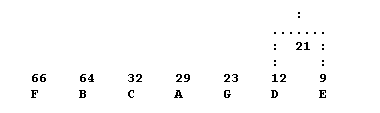 Huffman Coding
This begins the construction of a "binary tree" structure. We now again select the two elements the lowest frequencies, regarding the D-E combination as a single element. 

In this case, the two elements selected are G and the D-E combination. We group them together and add their frequencies. This new combination has a frequency of 44:
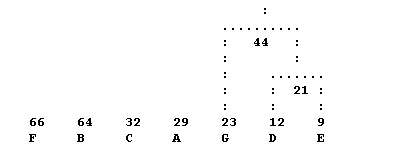 Huffman Coding
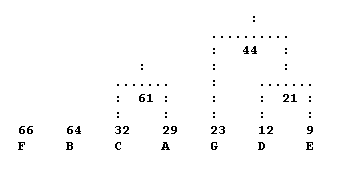 Huffman Coding
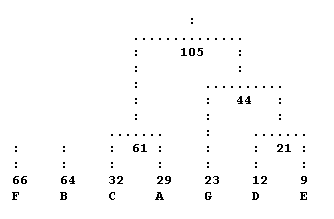 Huffman Coding
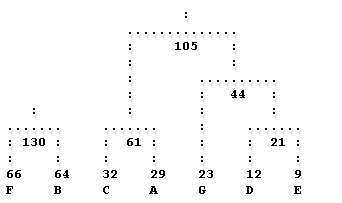 Huffman Coding
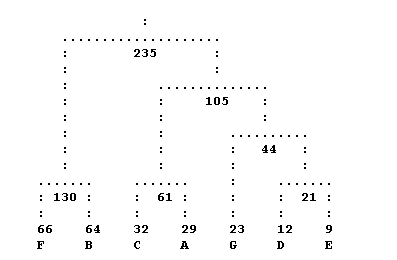 Huffman Coding
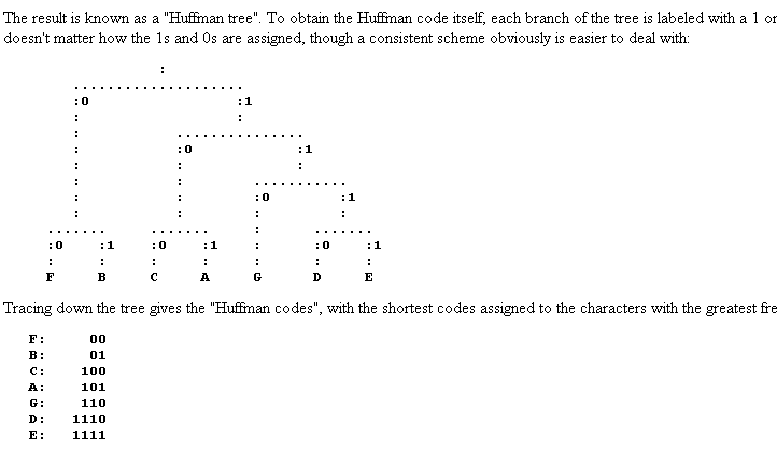 Group 3 One dimensional (G3 1D)
Group 3 encoder determines the length of a pixel run in a scan line and outputs a variable length binary code word representing the length and color of the run. 

The run length code words are taken from a predefined table of values representing run of black or white pixels.

Run length that occurs more frequently are assigned smaller code words while run length that occur less frequently are assigned larger code words.
Group 3 One dimensional (G3 1D)
Two types of code words are used to represent lengths : Makeup and Terminating.

An encoded pixel word is made up of one or more makeup or terminating code word.

Terminating code words represent shorter runs and makeup codes represent long runs.

There are separate terminating and makeup code words for black and white pixels.
Group 3 One dimensional (G3 1D)
A run of 20 black pixels would be represented by the terminating code for a black run length of 20. This reduce a 20 bit run to the size of an 11 bit code word, a compression ratio of nearly 2:1.
20 pixel black run
Terminating
0000 1101 000
Group 3 One dimensional (G3 1D)
The EOL code is a special 12 bit code word that begins each line in a group 3 transmission.

   The unique code word is used to detect the start and end of a scan line during image transmission.

    If a burst of noise temporarily corrupts the signal, a group 3 decoder throws away the unrecognized data it receives until it encounters an EOL code.

    The decoder would the start receiving the transmission as normal again, assuming that the data following the EOL is the beginning of the next scan line.
Group 3 One dimensional (G3 1D)
EOL Code
0000 0000 0001
Group 3 One dimensional (G3 1D)
Most Fax Machines transmit data of an unlimited length, in which case the decoder cannot detect how long the image is supposed to be.
Group 3 transmissions are terminated by a return to control (RTC) code that is appended to the end of every group 3 data stream and is used to indicate the end of the message transmission. An RTC code word is simply six EOL codes occurring consecutively.
0000 0000 0001 0000 0000 0001 0000 0000 0001 0000 0000 0001 0000 0000 0001 0000 0000 0001
Group 3 One dimensional (G3 1D)
CCITT Group 3 1D File Format
EOL  Data Line Fill EOL Data Line Fill EOL…..Data Line Fill EOL EOL EOL EOL EOL EOL EOL                      1                            2                                 n
Advantages/Disadvantages of Group 3 One dimensional (G3 1D)
Advantages:
It is simple to implement in both hardware and software.
It is a world wide standard for facsimile which is accepted for document imaging applications.
Disadvantages
CCITT group 3 1D assumes a reliable communication link and does not provide any error protection mechanism when used for applications such as facsimile. 
Since each new piece of information is a change from the previous one, it is possible to misinterpret one change, causing the rest of the image to reverse the colors.
CCITT Group3 2D compression
The CCITT group 3 2D compression scheme is also sometimes known as modified run-length encoding.

Widely used for document imaging and facsimile.

The compression ratio of this scheme averages between 10 and 20, that is between CCITT Group 3 1D and CCITT Group 4.

It combines one dimensional coding scheme with a two dimensional coding scheme.
CCITT Group3 2D compression
Two dimensional encoding offers higher compression because statistically, many lines differ very little from the lines above or lines below.

The CCITT Group 3 2D scheme uses a “K” factor where the image is divided into several groups of K lines.

The first line of every group of K lines is encoded using the CCITT Group 3 1D method.
This line become reference line for the next line, and a two dimensional scheme is used along with one dimensional scheme to encode the rest of the scan lines in the group of k lines.
CCITT Group3 2D compression
Group 3 2D scheme assumes redundancy among lines.
When this compression is used, the algorithm embeds group 3 1D between every K groups of Group 3 2D coding.
CCITT Group2 D also provides error checking due to bad communication link.
The typical value for K is 2 or 4. G3 2D data that is encoded with a K value of 4 appears as a single block of data.
Each block contains three lines of 2 D scan-line data followed by a scan line of 1 dimensionally encoded data.
CCITT Group4 2D compression
Group 4 has almost completely replaced G3 2D in commercial use.
Group 4 encoding is identical to G3 2D with no EOL codes and a K variable set to infinity.
The first line in Group 4 encoding is an imaginary scan line containing all white pixels.
In G3 2D encoding, the first reference line is the first scan line of the image.
In Group 4 encoding RTC code word is replaced by an end of facsimile block (EOFB) code.